Општинско такмичење2013. година
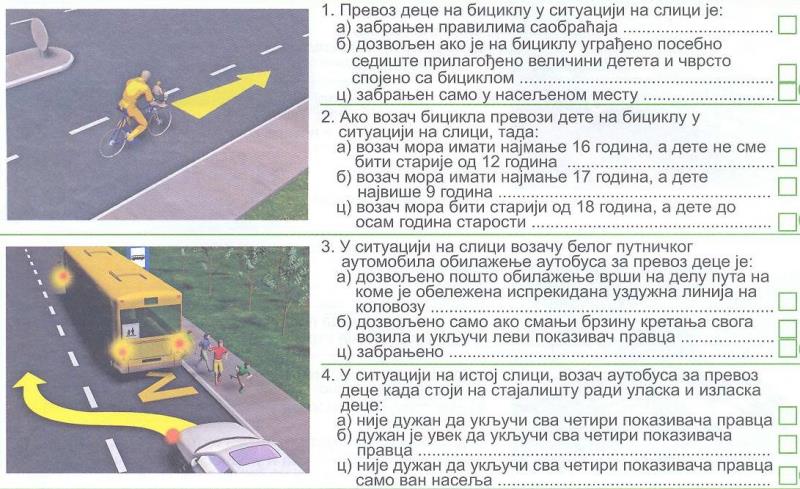 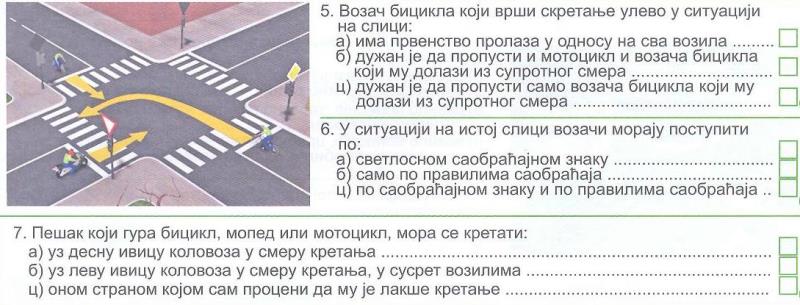 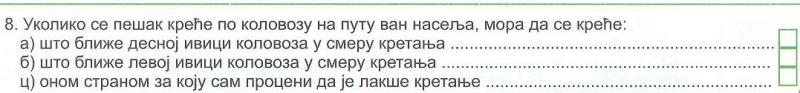 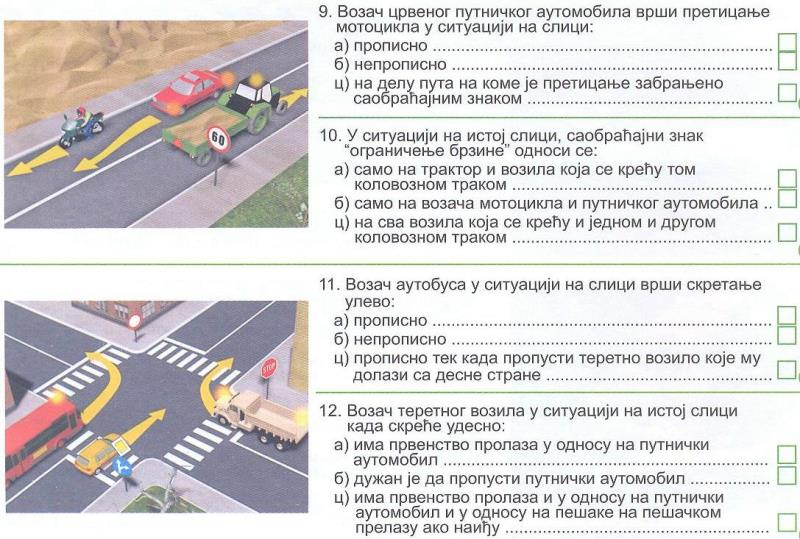 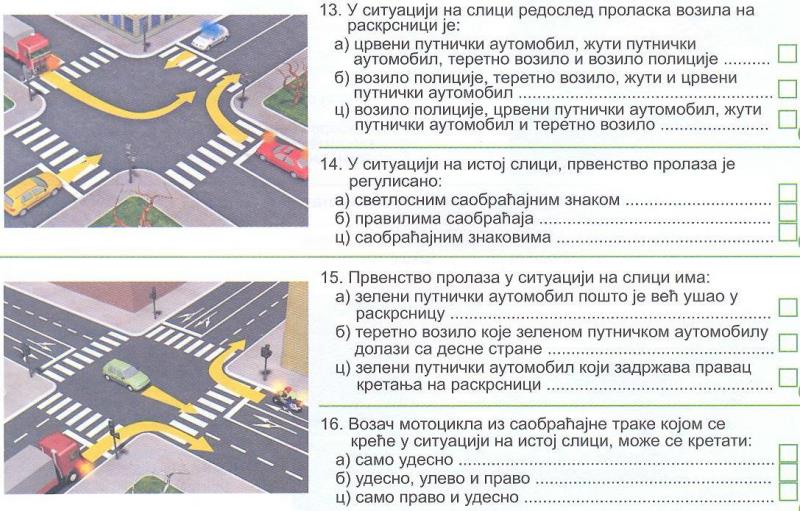 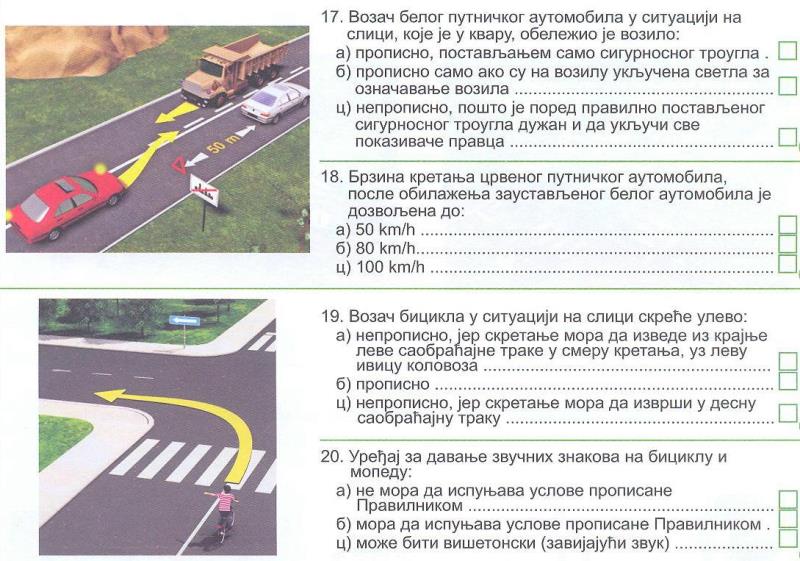 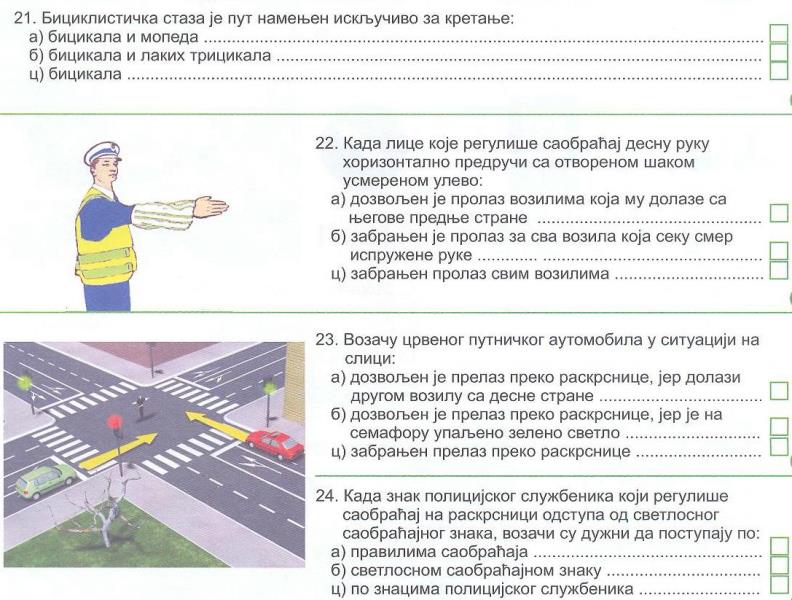 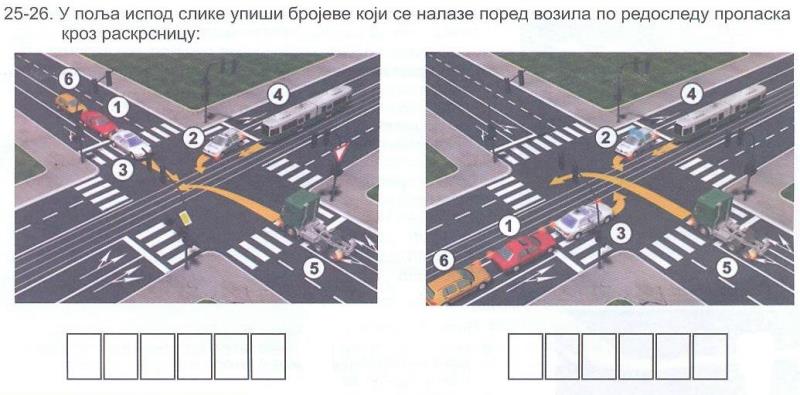 5
1
6
2
6
4
3
1
5
3
2
4
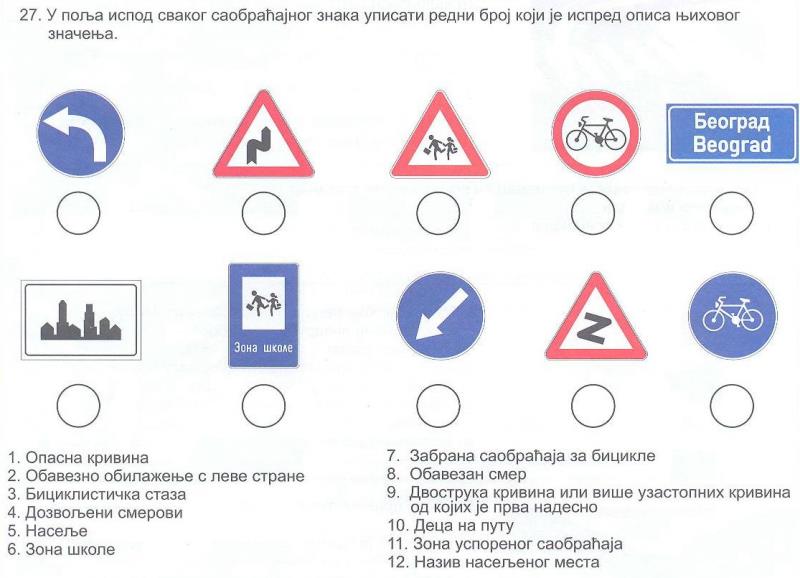 9
8
12
10
7
5
1
3
6
2